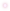 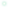 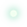 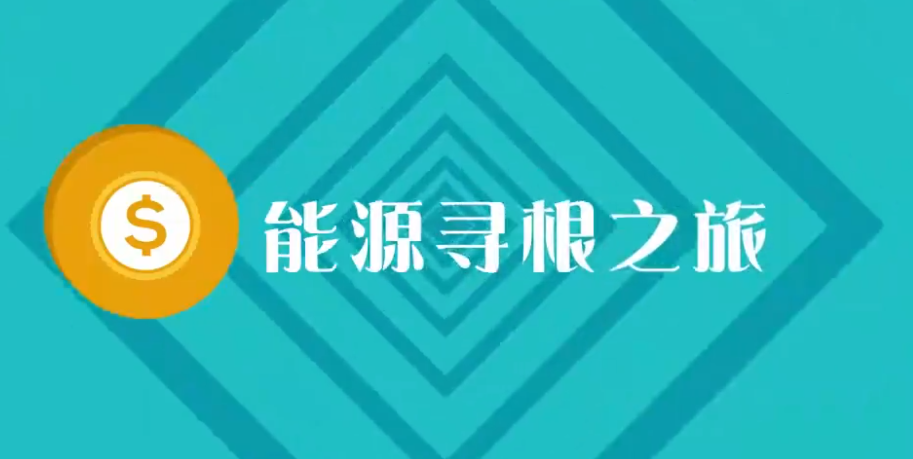 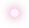 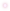 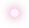 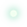 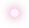 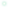 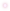 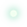 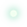 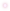 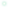 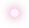 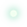 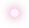 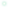 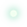 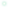 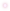 生活中用的电是从哪里来的？
我们在生产和生活用的电绝大多数都是
发电厂的发电机发出，再通过电网输送
来的。
发电机的工作原理是怎样的？
奥斯特实验
上图实验名称是                          。
此实验证明电流具有                效应。
磁
（奥斯特实验）
生
电
磁
？
第二十章 第５节
磁生电
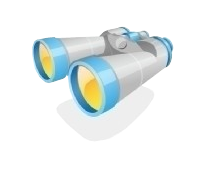 英国物理学家法拉第在10年中做了多次探索，1831年终于取得突破，发现了利用磁场产生电流的条件和规律。
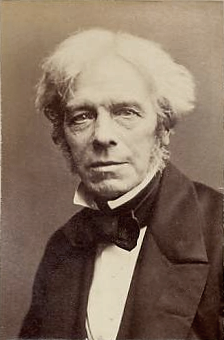 根据法拉第发现的电磁感应现象，后来发明了发电机，使人类大规模用电成为可能，开辟了电气化的时代。
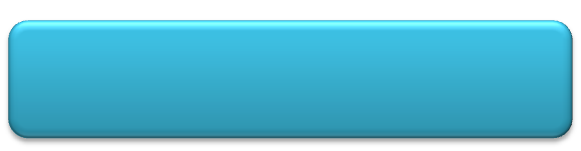 实验探究
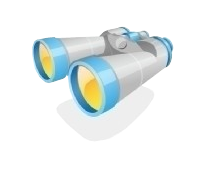 探究在什么条件下磁可以生电
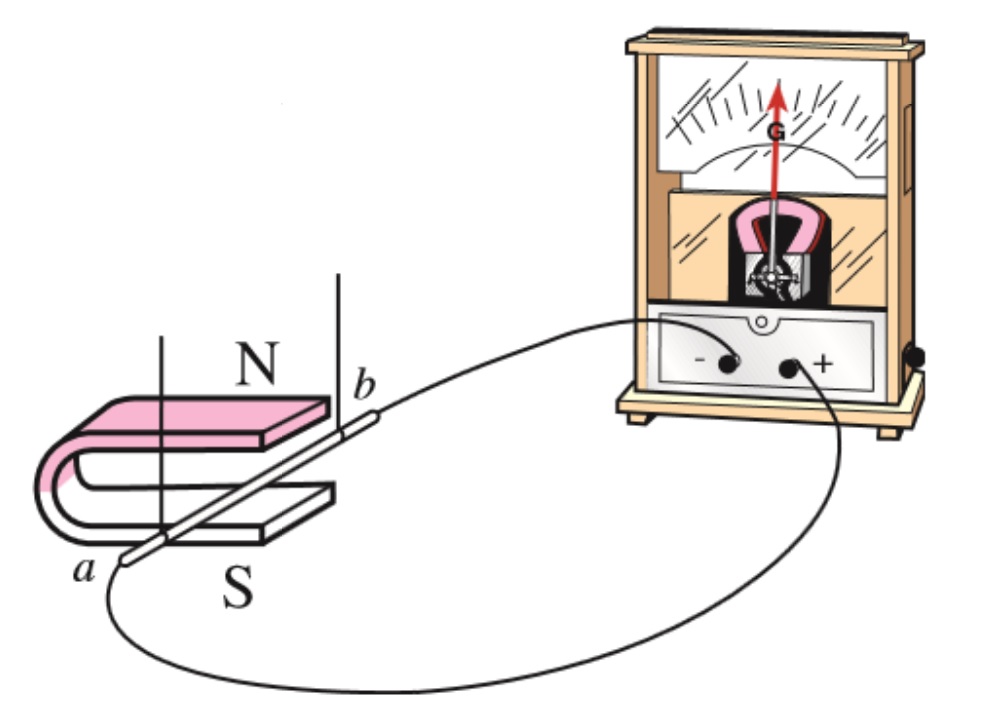 检测是否有电流
磁场
闭合电路
是不是导体在磁场中随便怎样运动都可以产生电流呢？
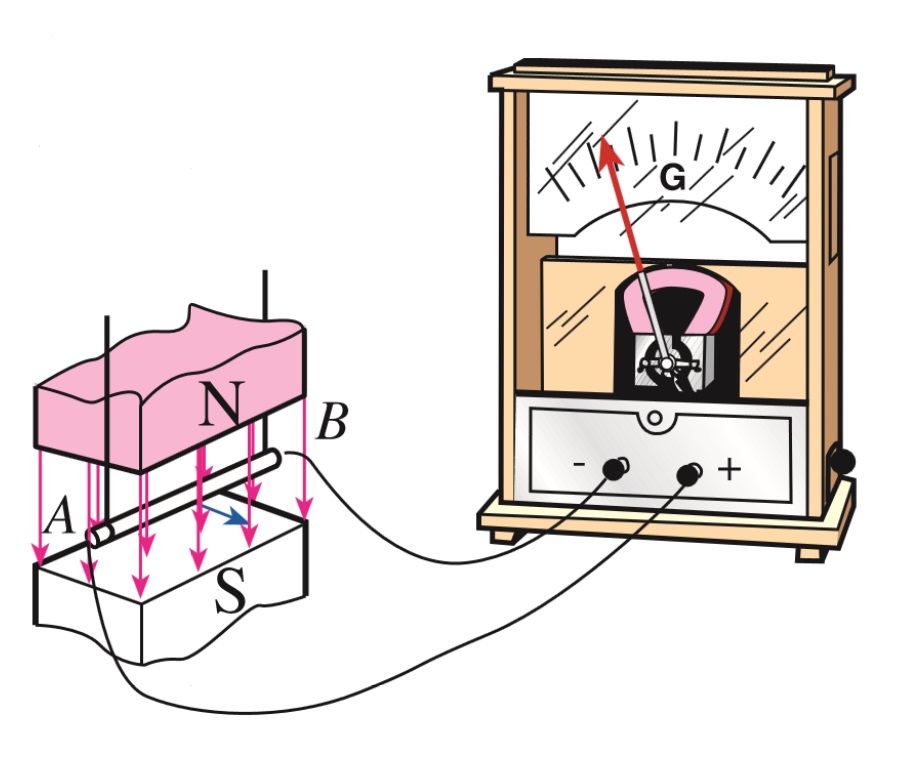 把磁感线想象成一根根线，导线想象成一把刀。
向右摆动
向左摆动
摆动
摆动
基本不动
基本不动
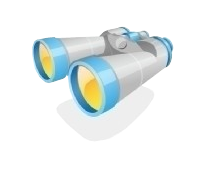 一、电磁感应现象
磁生电
1．闭合电路的一部分导体在磁场中做切割磁感线运动时，导体中就产生电流，这是一种电磁感应现象。电路中产生的电流叫做感应电流。
※2、产生感应电流的条件：
一是电路要闭合；
二是部分导体在磁场中做切割磁感线运动；
3、感应电流的方向与哪些因素有关？
感应电流的方向与导体的运动方向有关
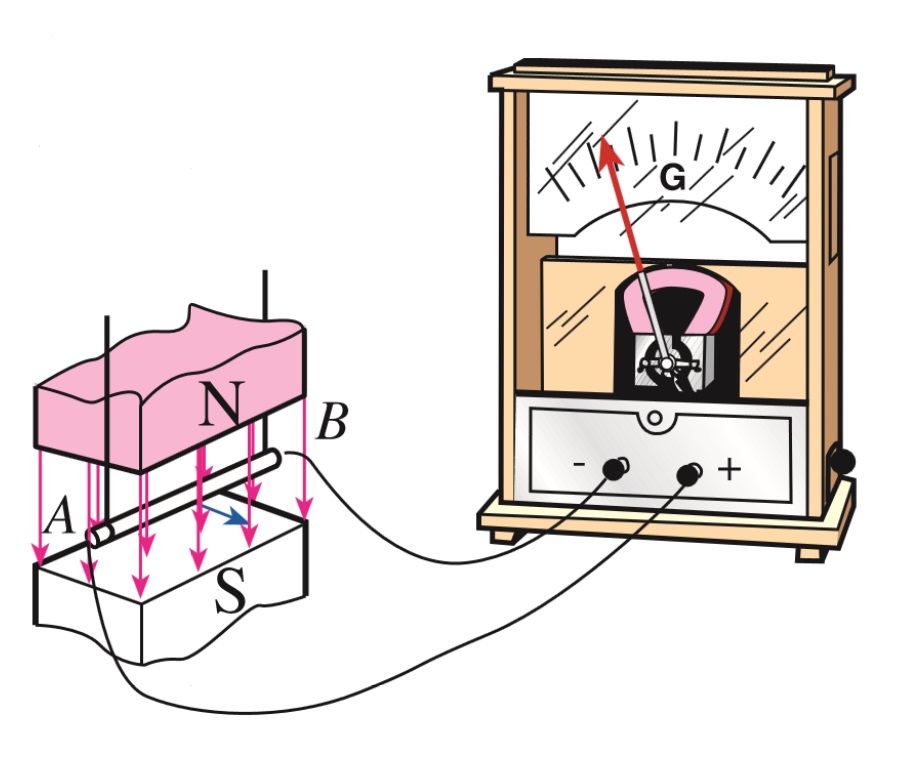 与磁场方向有关。
想一想：能否利用地磁场来做电磁感应实验呢？
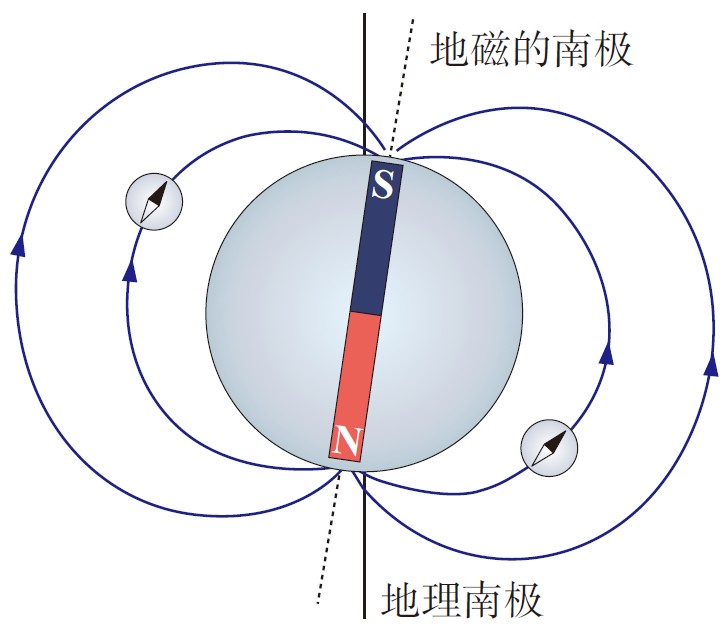 想想做做：
1、如果是把图中导体ab不动，而磁体左右运动会
      产生感应电流吗？
2、如果是把线圈在磁场中旋转会产生感应电流吗？
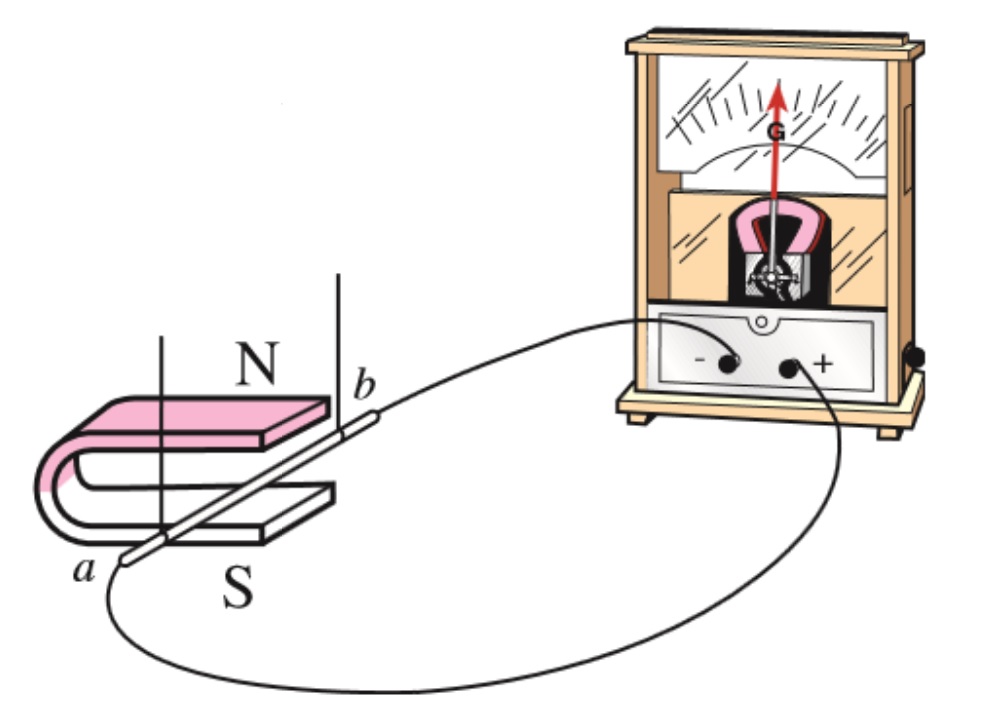 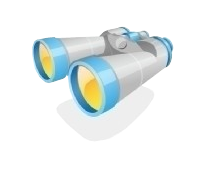 二、发电机
1．观察手摇发电机的结构
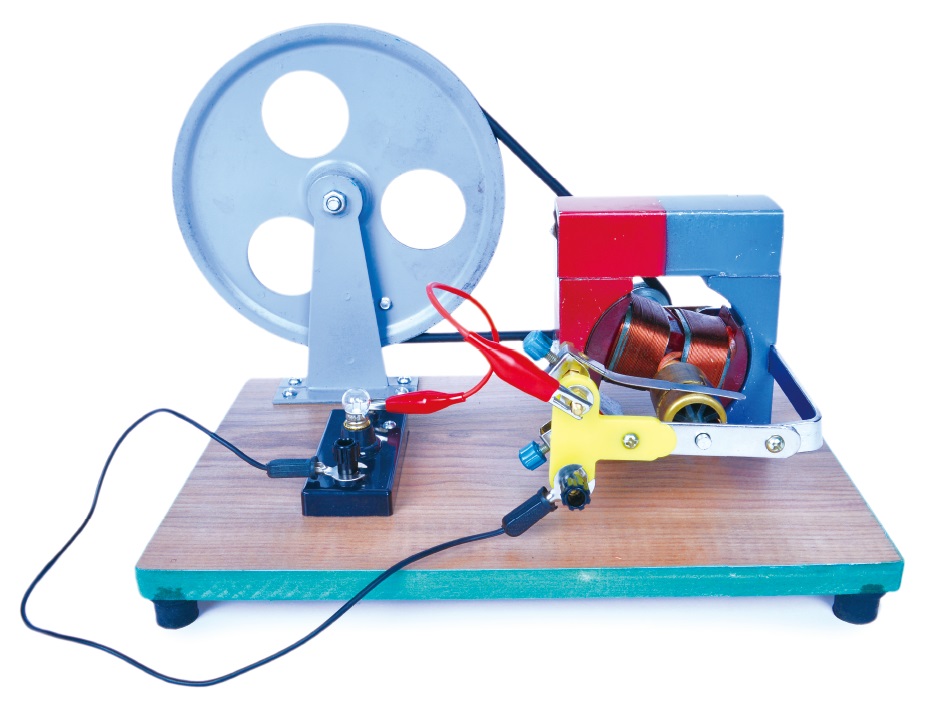 定子、转子
2、把手摇发电机与电流表连接起来。当线圈在磁场中转动时，观察有什么现象发生？
可以看到随着线圈的转动，电流表的指针左右摆动
这个现象表明：
发电机发出的电流的大小和方向是变化的。
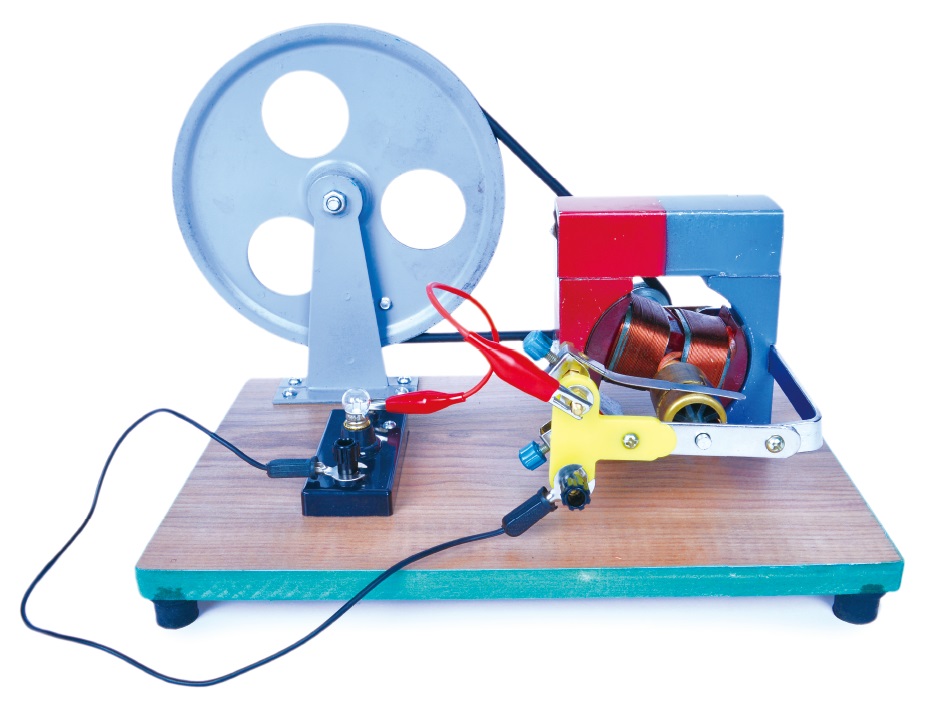 3、观察发电机的转速对小灯泡亮度的影响
现象：
发电机转得越快，灯泡越亮；转得越慢，灯泡越暗
这个现象表明：
发电机发出的电流的大小与转速有关。
转得越快，发出的电流越大
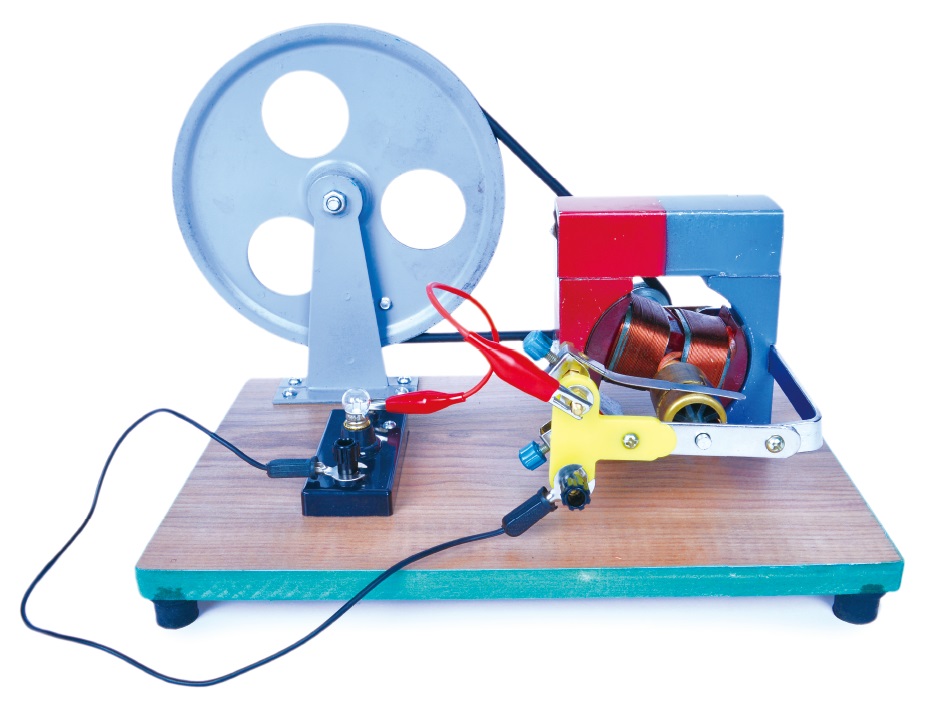 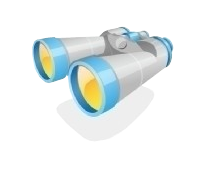 4、检验手摇发电机电流方向的变化。
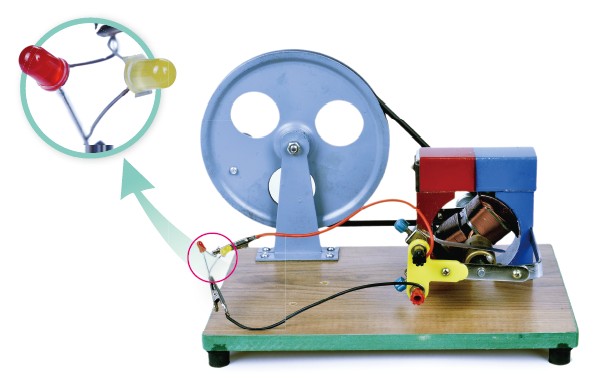 二极管交替发光，说明产生的电流方向不停在改变。
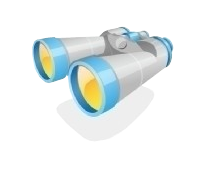 交变电流
大小和方向都作周期性变化的电流叫交变电流，简称交流电。
　　
           在交变电流中，电流在每秒内周期性变化的次数叫做频率。单位是赫兹
　　
       我国电网以交流供电，频率50赫兹。周期0.02s.
发电机的原理 ：电磁感应原理
发电机线圈转动一圈，线圈中的电流方向改变两次
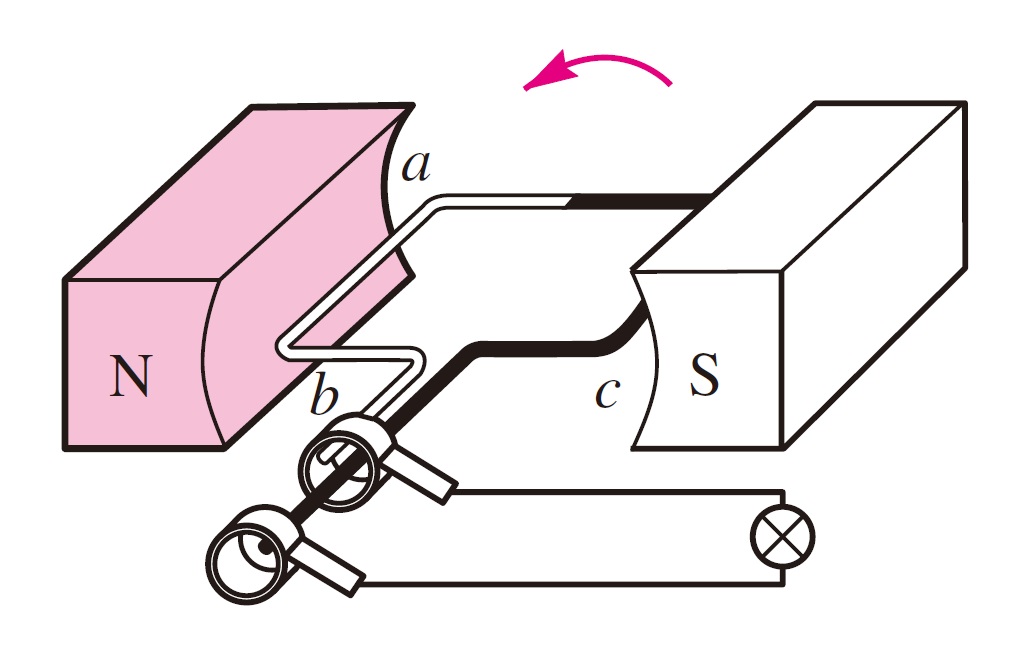 铜环
电刷
发电机的构造：由转子和定子两部分组成。
大型发电机一般采用磁极旋转的方式来发电。而且
用电磁铁代替永磁体
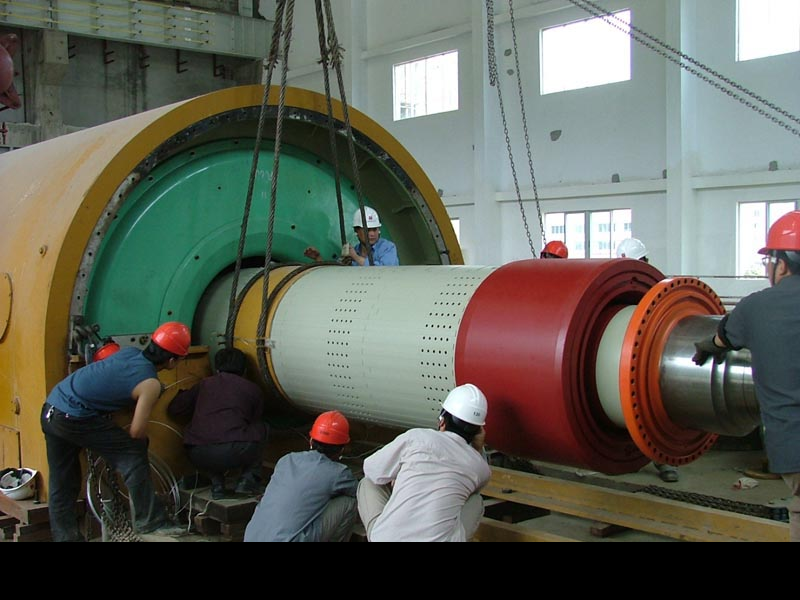 大型发电机安装转子
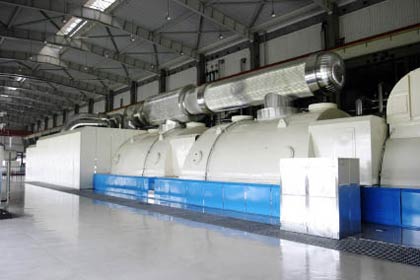 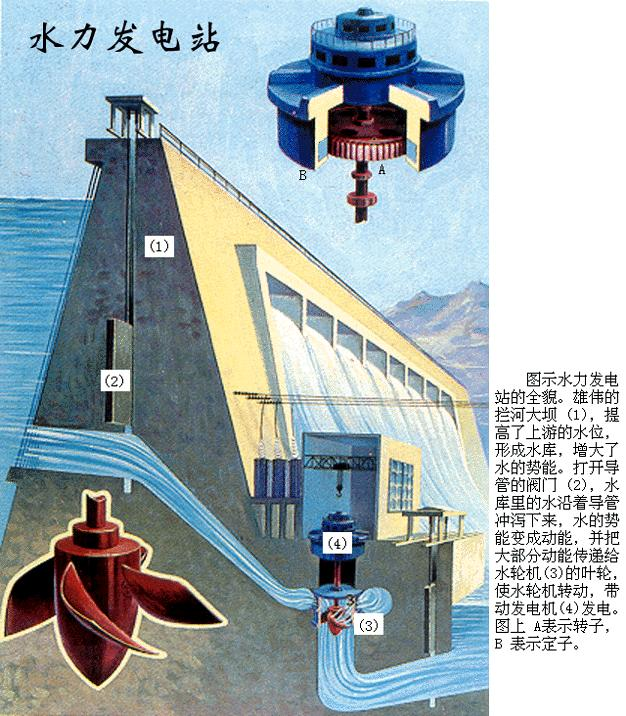 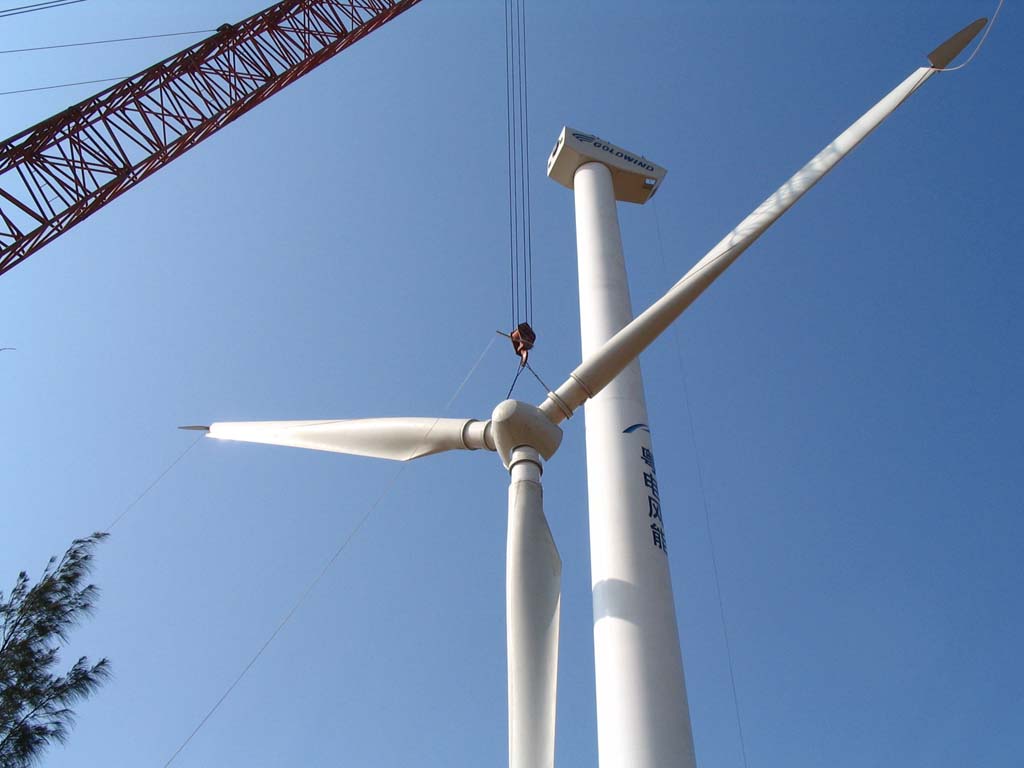 水力发电
风力发电
火力发电
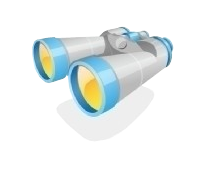 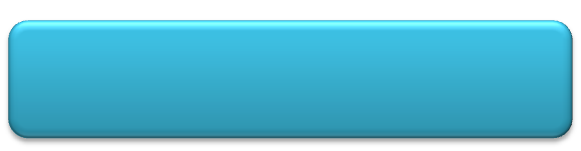 课堂小结
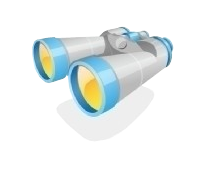 1．                                                                                    导体中就会产生感应电流， 这是一种电磁感应现象。
闭合电路的一部分导体在磁场中做切割磁感线运动时，
2．发电机利用了                原理发电，将           能转化为        能。
电磁感应
机械
电
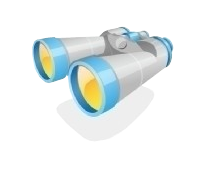 法拉第
法拉第（Michael Faraday，
1791—1867），英国物理学家、化学家。
　　在1821—1831年间，法拉第进行了多次实验，发现了电磁感应现象。
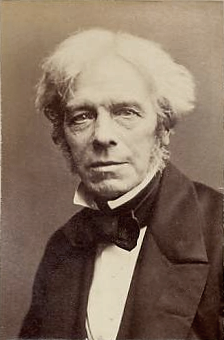 根据这个发现，后来发明了发电机，使人类大规模用电成为可能，开辟了电气化的时代。
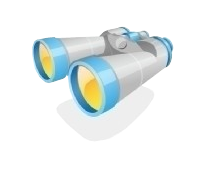 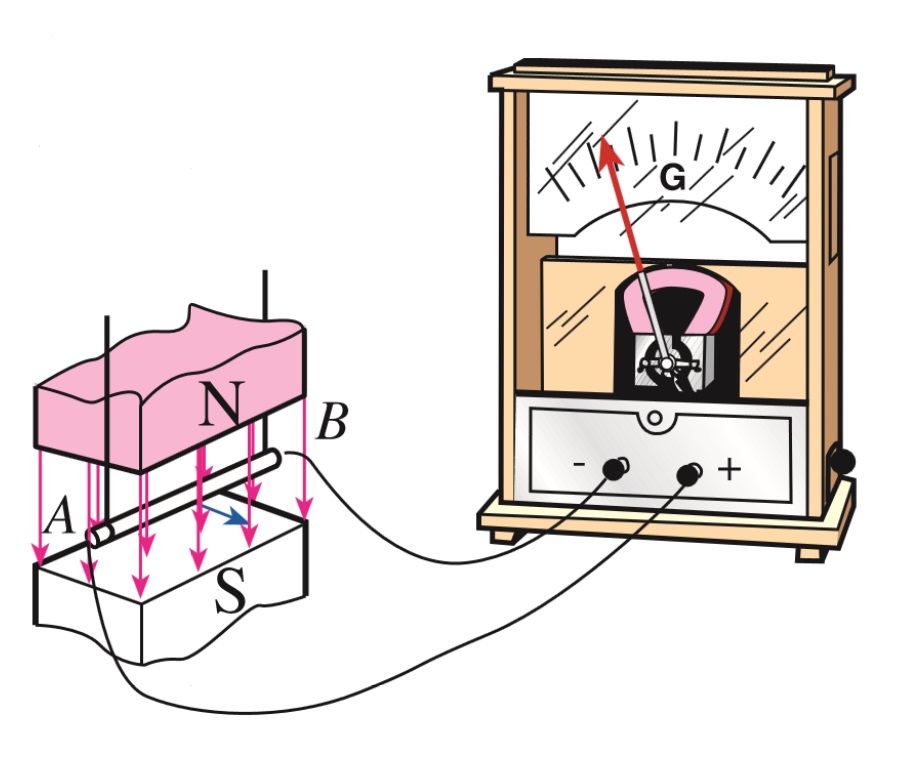 是不是导体在磁场中随便怎样运动都可以产生电流呢？
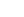